Making Pathways Work For You
Presented by
Becky McGilton, DTM PDD
Agenda
How to Apply Real Life Situations to Speech Projects

How to Get The Most Out of Your Path

Where’s the CC?

Q&A
How to Apply Real Life Situations to Speech Projects
Real Life Situations
…are REAL
…are RELEVANT
…REQUIRE us to ask questions
…have a far-REACHING scope
…have a RELIABLE origin
…are RECENT
…are RELATEABLE
Life Happens – Share Your Stories
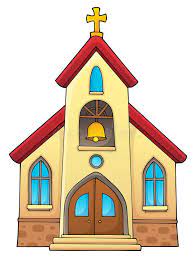 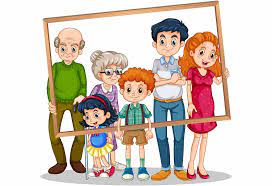 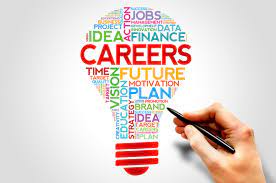 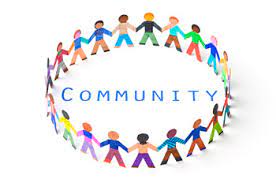 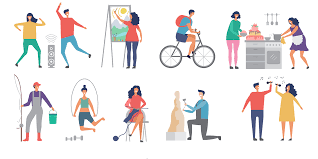 Family
Understanding Conflict Resolution


Social Speeches


Negotiating the Best Outcome
[Speaker Notes: Fighting amongst family members, children
Roasts, toasts, eulogies
Buying a new house or car – look for the win-win solution]
Community
Reaching Consensus


Make Connections Through Networking


Manage Projects Successfully
[Speaker Notes: Head of neighborhood watch or any community committee
Coaching kids, always looking for volunteers
Food drives, clothing drives]
Career
Manage Change


Improvement Through Positive Coaching


Prepare for an Interview
[Speaker Notes: The only thing in life that is constant is change
Think about how you can help your peers
Are you looking for a new job or a move up]
Hobbies
Connect with Your Audience


Using Descriptive Language


Create a Podcast
[Speaker Notes: Find like minded people and share techniques
Make your hobby sound so interesting everyone will want to try
Share your message]
Church
Inspire Your Audience


Planning and Implementing


Focus on the Positive
[Speaker Notes: Share your story, others will relate
Leading bible study
Talk about the good things and experiences]
How to Get The Most Out of Your Path
Focus On Path Objectives
Every path has a 2-word title


Develop your speeches based on project objectives

You might find you get more out of the path in this manner
[Speaker Notes: Rather than fitting a speech into a project, develop it with the path objectives in mind]
Leadership Development
Path Description:

This path helps you build your skills as an effective communicator and leader. The projects on this path focus on learning how to manage time, as well as how to develop and implement a plan. Public speaking and leading a team are emphasized in all projects.
[Speaker Notes: Ice breaker could be your first experience with leadership
Talk about teams you led, plans you developed]
Presentation Mastery
Path Description:

This path helps you build your skills as an accomplished public speaker. The projects on this path focus on learning how an audience responds to you and improving your connection with audience members. The projects contribute to developing an understanding of effective public speaking technique, including speech writing and speech delivery.
[Speaker Notes: Use slides, demonstrations or artifacts to support each speech project, including Table Topics (Active Listening)]
Engaging Humor
Path Description:

This path helps you build your skills as an accomplished public speaker. The projects on this path focus on learning how an audience responds to different types of humor and improving your ability to deliver a message with humor. The projects contribute to developing an understanding of effective public speaking technique, speech writing, speech delivery, and using humorous stories.
[Speaker Notes: Develop each speech project with at least a hint of humor to help you get more comfortable with humor]
Where’s the CC?
Finding the CC
Finding the CC
Q & A